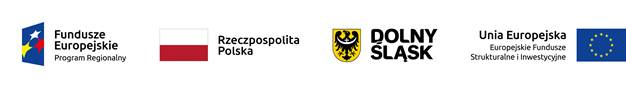 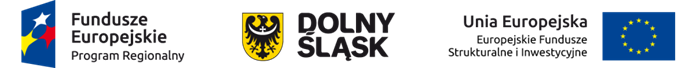 SpotkanieGrupy roboczej wspierającej prace nad przygotowaniem regionalnego programu operacyjnego dla województwa dolnośląskiego na lata 2021-2027
Wrocław, lipiec 2021
Aktualne informacje dotyczące uwag przesłanych przez Komisję Europejską do projektu programu FEDS 2021 - 2027 w zakresie EFS+


Łącznie do programu FEDS 2021- 2027 zgłoszono 490 uwag:

z zakresu EFS+: 68
Z zakresu EFRR: 422

Uwagi EFS+ w podziale na zakres tematyczny FEDS 2021- 2027:

Rynek pracy i włączenie społeczne: 36, w tym 24 dotyczą włączenia społecznego
Edukacja: 6
Wprowadzenie do FEDS: 16
Strategia Programu: 10
Uwagi KE do EFS + 
klasyfikacja:


•	Uwagi uwzględnione - 31
•	Uwagi do dyskusji, wyjaśnienia - 32
•	Uwagi nieuwzględnione –  4
•	Uwagi horyzontalne –  1


45,5% uwag dotyczących EFS + zostało uwzględnionych lub częściowo uwzględnionych w zapisach FEDS 2021 -2027
Podział dodatkowych środków Europejskiego Funduszu Społecznego +

Środki wspierać będą trzy rodzaje inwestycji wskazane przez Komisję Europejską: 

wsparcie na rzecz integracji obywateli państw trzecich (ukraińskich uchodźców), 
inwestycje w umiejętności, 
inwestycje w opiekę długoterminową.

Cel szczegółowy h) – projekty OWES (kod 138) – 1 271 921 EUR,
Cel szczegółowy i) – integracja obywateli państw trzecich (kod 157) – 20 mln EUR,
Cel szczegółowy k) – opieka długoterminowa (kod 158) – 17 541 770 EUR,
Cel szczegółowy f) – kształcenie zawodowe (kod 149) – 5 mln EUR,
Cel szczegółowy g) – kształcenie osób dorosłych (kod 151) – 15 mln EUR.

Rozkład alokacji na poszczególne cele szczegółowe bazuje na doświadczeniach Instytucji Zarządzającej w zakresie możliwości wydatkowania tych środków. Do przekazanej w dniu 20 czerwca br.  propozycji podziału środków EFS+ nie wpłynęły uwagi od członków niniejszej Grupy.
Podział dodatkowych środków Europejskiego Funduszu Społecznego +
Podział dodatkowych środków Europejskiego Funduszu Społecznego +
Najważniejsze uwagi EFS+ w podziale na zakres tematyczny FEDS 2021- 2027
Najważniejsze uwagi EFS+ w podziale na zakres tematyczny FEDS 2021- 2027
Najważniejsze uwagi EFS+ w podziale na zakres tematyczny FEDS 2021- 2027
Najważniejsze uwagi EFS+ w podziale na zakres tematyczny FEDS 2021- 2027
Najważniejsze uwagi EFS+ w podziale na zakres tematyczny FEDS 2021- 2027
Najważniejsze uwagi EFS+ w podziale na zakres tematyczny FEDS 2021- 2027
Najważniejsze uwagi EFS+ w podziale na zakres tematyczny FEDS 2021- 2027
Dziękuję za uwagę!
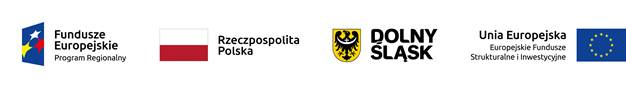